Forslag til faglig organisering av nye NTNU
Presentasjon av forslaget fra Gruppe for faglig organisering, nov. 2015.Oppdatert 11. nov. 2015.
Bakgrunn
NTNU skal etablere en ny faglig struktur som avspeiler fusjonen av fire institusjoner, med en rekke fagmiljøer.  
Gruppe etablert i mars 2015, med mandat å utarbeide minst to forslag til faglig organisering av nye NTNU.

Basert på ulike typer bakgrunnsinformasjon, møter, workshops og innspill fra organisasjonene, kom gruppen den 4. nov. 2015 med forslag til to hovedmodeller for organisering.

Hele utredningen, bakgrunnsinformasjon og detaljert informasjon om gruppas arbeid finnes på www.ntnu.no/fusjon
Gruppe faglig organisering
Medlemmer:
Gruppeleder Prorektor Berit Kjeldstad, NTNU 
Dekan Marit Reitan, NTNU
Dekan Ingvald Strømmen, NTNU 
Dekan Solrun Valen, HiST 
Dekan Camilla Nereid, HiST 
Dekan Hans Petter Hildre, HiÅ
Dekan Nils Kalstad Svendsen, HiG 
Student Maria Honerød, NTNU 
Student Kaja Meling Holmesland, HiÅ,
Arbeidstakerrepresentant Kristian Steinnes, Forskerforbundet – NTNU
Vararepresentanter for arbeidstakerne: Terje Tvedt, Tekna HiÅ og Ronny Kjelsberg, NTL HiST
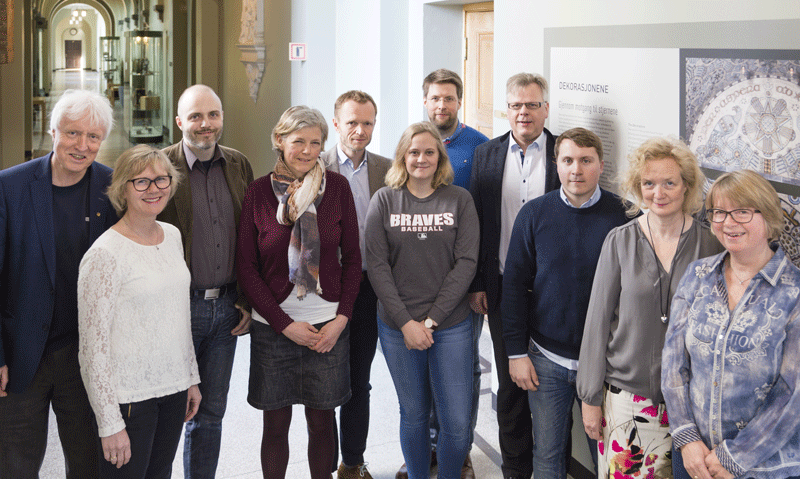 Foreslåtte hoved-modeller
Forslag på høringsrunde til 15.januar. Avgjørelse i styret i februar 2016.
Generelt om modellene
Gruppen rangerer ikke modellene i forhold til hverandre.
Begge modellene er realistiske og gjennomførbare.
Begge gir fakulteter inndelt hovedsakelig etter disipliner eller vitenskapsområder, men av ulik størrelse.
Dagens faglige grunnenheter er fordelt skjønnsmessig på de ulike modellene. 
Fakulteter og avdelinger ved høgskolene innpasses i prinsippet i sin helhet i ny struktur.
Kriterier for gruppens vurdering av modellene
Gruppen for faglig organisering har identifisert fire kriterier som modellene vurderes ut fra: 
Faglig identitet
Faglig synergi
Ledelse, medvirkning og medbestemmelse
Strategisk evne og økonomisk handlingsrom
Karakteristika ved hoved-modellene
Noen dilemmaer i valg av faglig organisering
Integrasjon vs. autonomi.
Forskning vs. utdanning: Hvordan optimalisere på begge områder?
Disipliner vs. tverrfaglighet og tematisk samarbeid.
Lik vs. ulik størrelse på enheter: Bryte opp etablerte miljøer og samarbeidsrelasjoner og få mer strømlinjeformede enheter, eller tillate ulike størrelser?
Små vs. store ledergrupper.
Endring vs. kontinuitet: Mulighet for nytenking og nye posisjoneringsmuligheter, men store endringer kan hemme faglig virksomhet i kortere eller lengre periode.
Høringsrunde – til 15. januar 2016
Både interne og eksterne kan kommentere
Viktige problemstillinger er:
Hvilken organisasjonsform legger best til rette for å realisere NTNUs mål?
Hvilken faglig organisering gjør universitetet best i stand til å bidra til faglig utvikling og til at universitetet kan ivareta sitt samfunnsoppdrag?
Hvilke fordeler og ulemper ser høringsinstansene ved ulike alternativene?
Fullt mulig å ta opp andre problemstillinger, eller gi andre forslag til fagkombinasjoner enn de som er foreslått.
Medvirkningskanaler
Høringsrunde i organisasjonene
Innspillsrunder i diverse møter og forum
Åpent webskjema på www.ntnu.no/fusjon, eller send innspill til fusjon@komm.ntnu.no
Veien videre
I modellene er samtlige av høgskolenes og NTNUs grunnenheter tilordnet et fakultet. 
Styret vedtar endelig modell i februar 2016.
De nye fakultetene vil være operative fra det tidspunktet styret bestemmer. 
Hvordan NTNU og fakultetene i neste omgang organiserer instituttene, ligger utenfor gruppens mandat å vurdere.